Subject: Maths
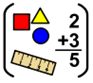 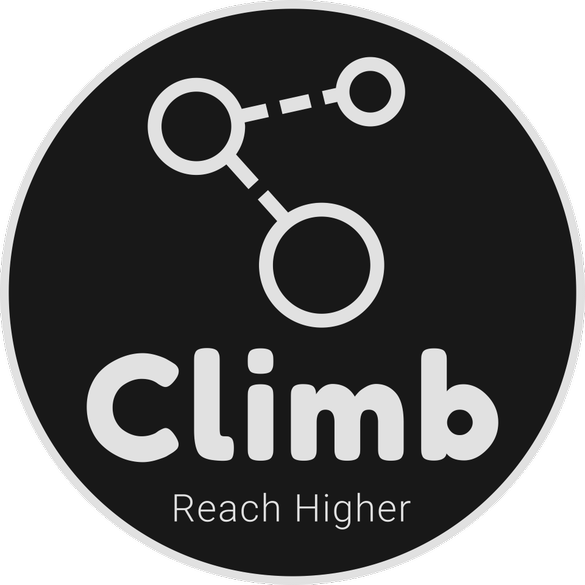 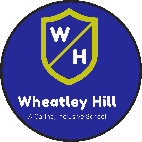 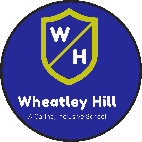 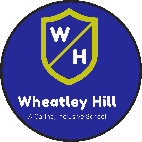 Date:   Monday 1st February 2021
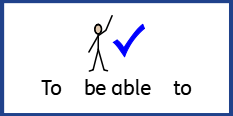 L.O.  To be able to count in multiples of 100
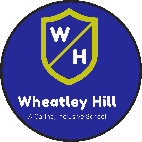 Subject: Maths
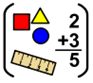 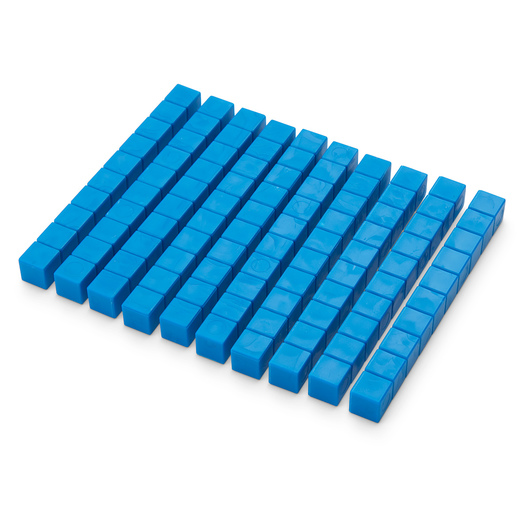 100
There are lots of ways to represent 100…
100
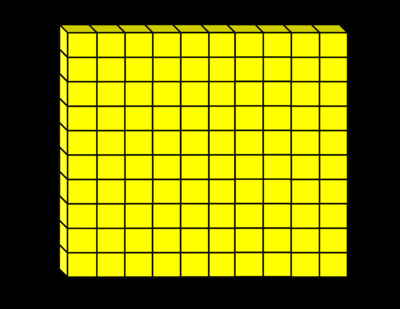 one hundred
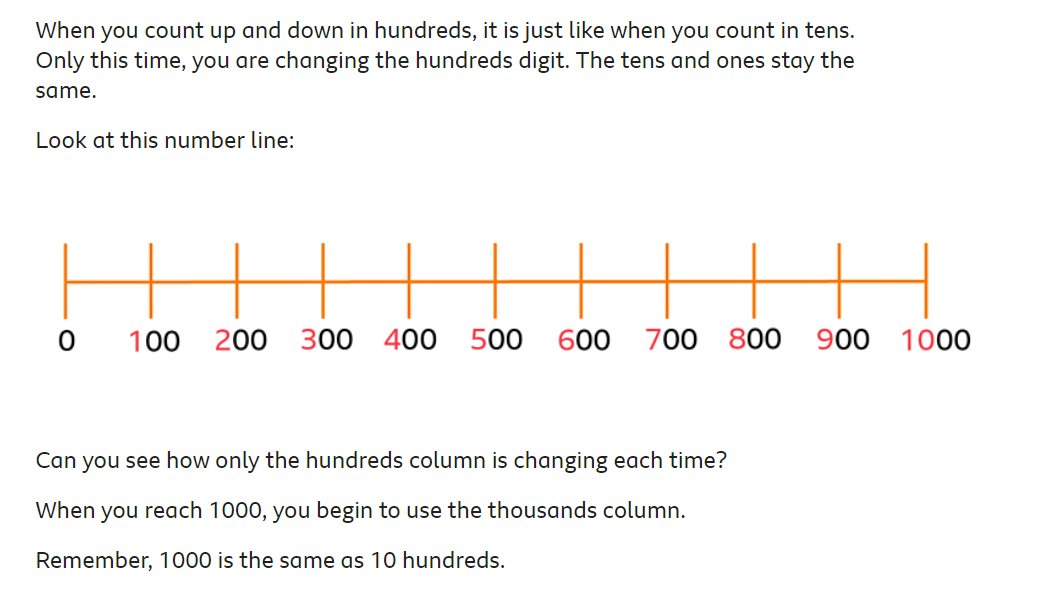 +100
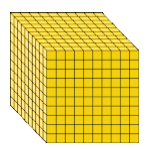 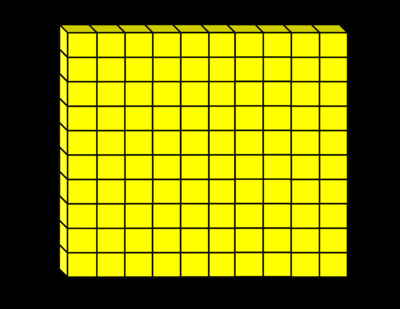 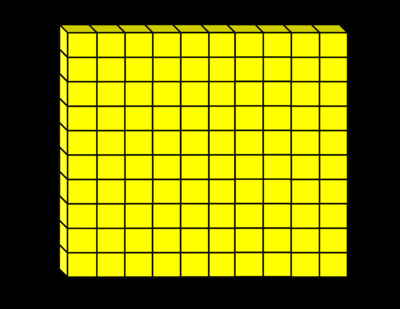 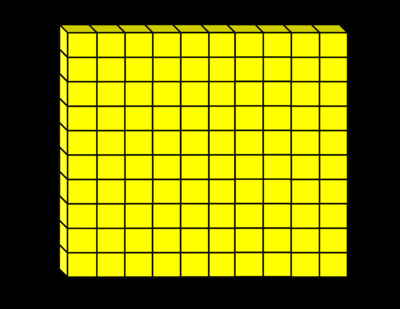 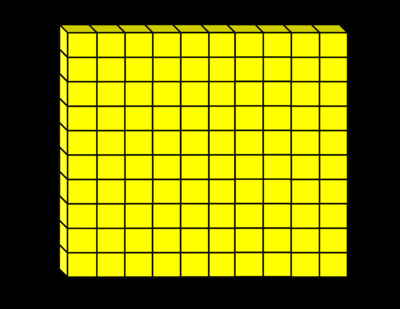 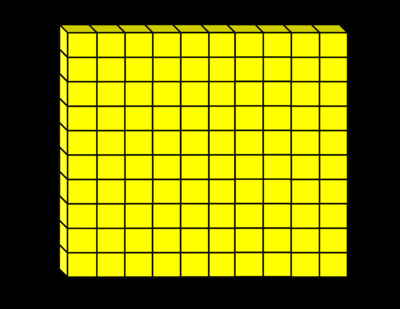 =
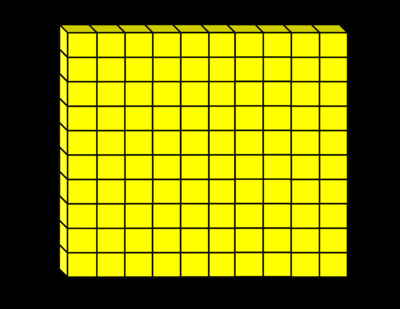 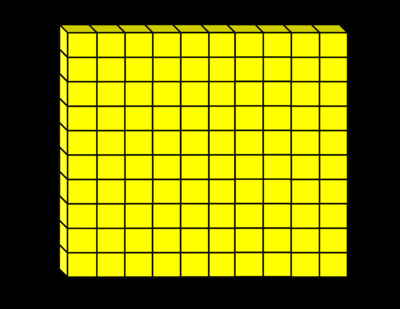 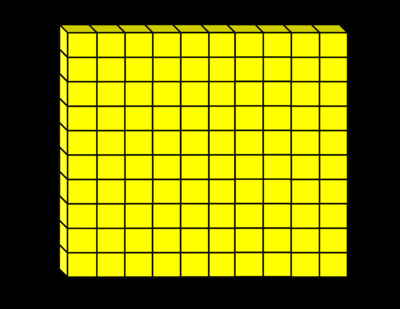 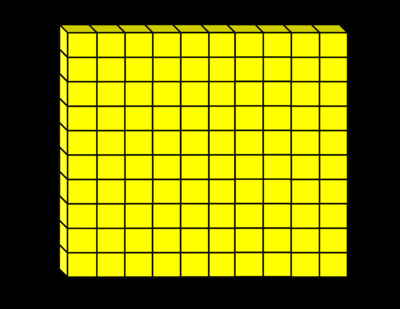 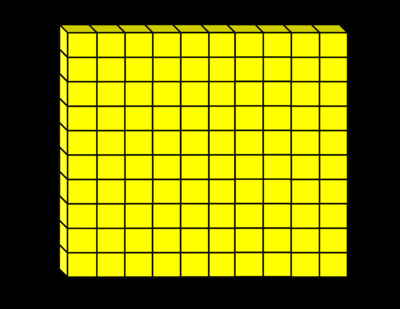 Counting forwards in multiples of 100…
When we count forwards, the numbers increase in value.
Which digit is getting larger?
My turn
+100
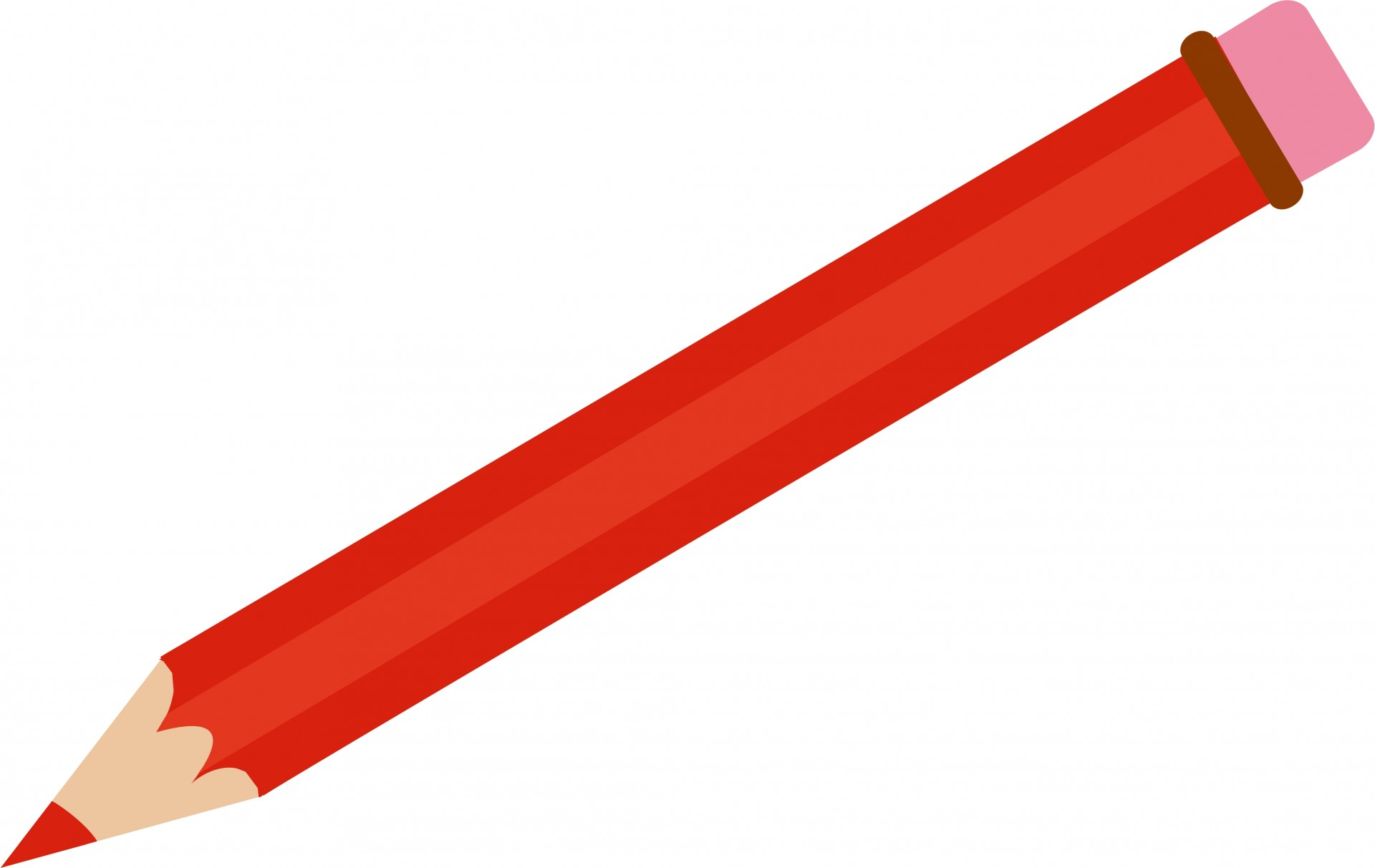 900
1000
400
500
600
700
800
Counting backwards in multiples of 100…
When we count backwards, the numbers decrease in value.
Which digit is getting smaller?
My turn
-100
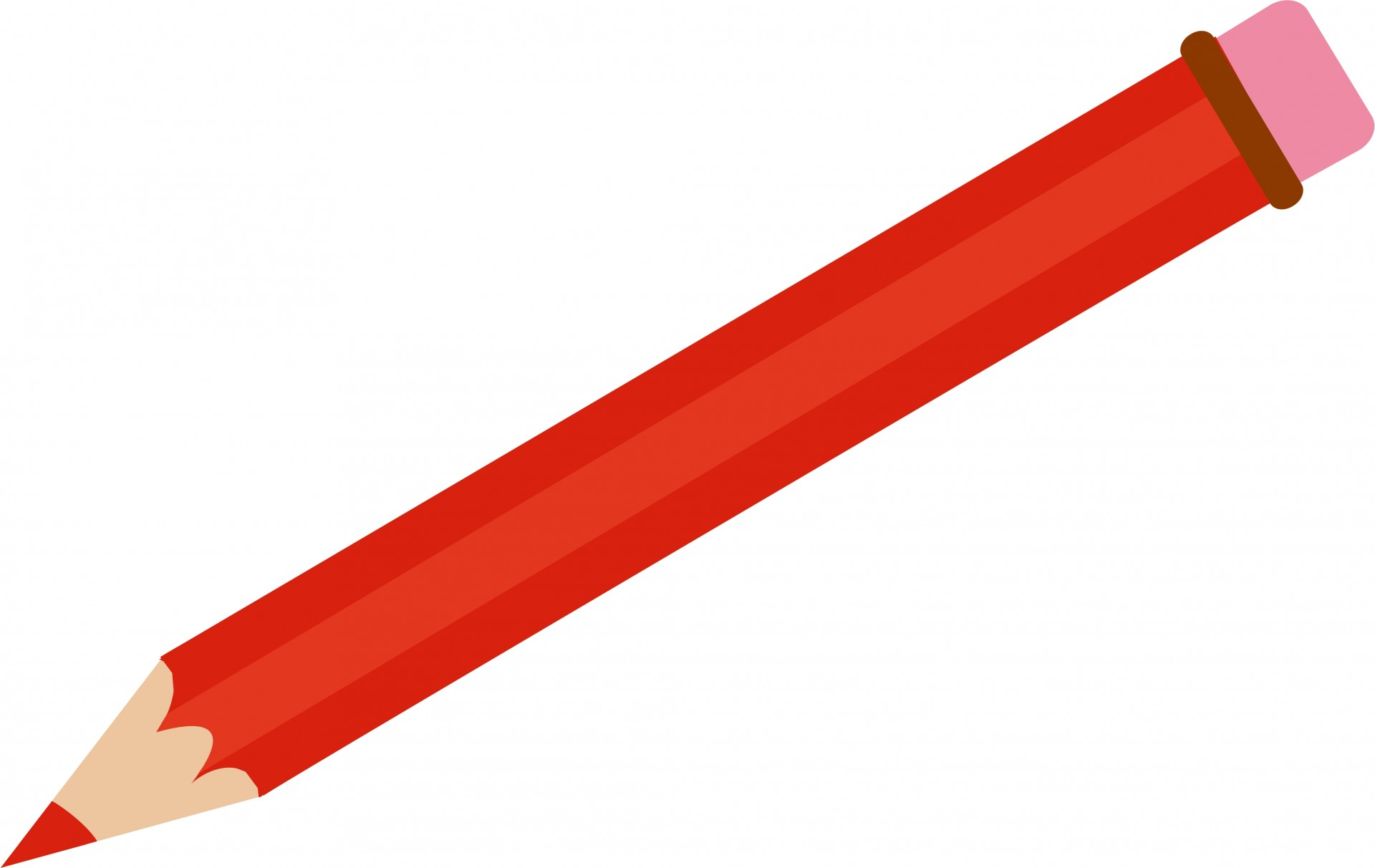 400
300
900
800
700
600
500
Your turn
Click here for a helpful video
+100
500
Your turn
-100
1100
Can you correctly place 200 on the number lines?
400
100
600
500
0
500
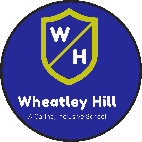 Date:   Tuesday 2nd February 2021
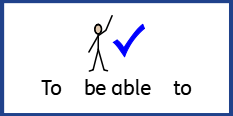 L.O. To be able to count in multiples of 1000
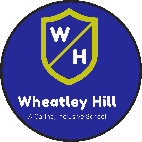 Subject: Maths
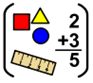 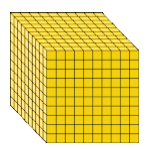 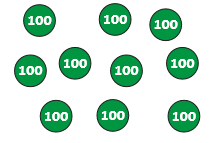 There are lots of ways to represent 1000…
1000
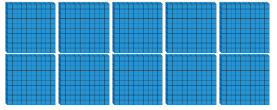 one thousand
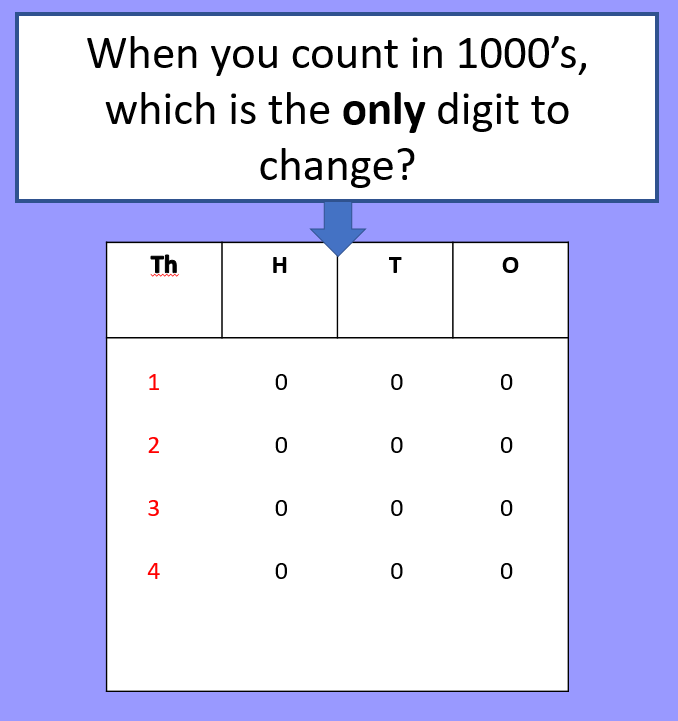 Counting forwards in multiples of 1000…
When we count forwards, the numbers increase in value.
My turn
+1000
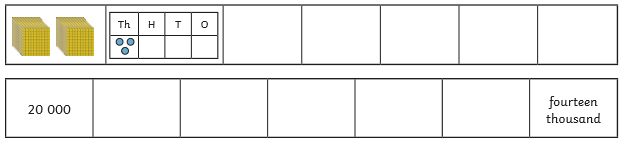 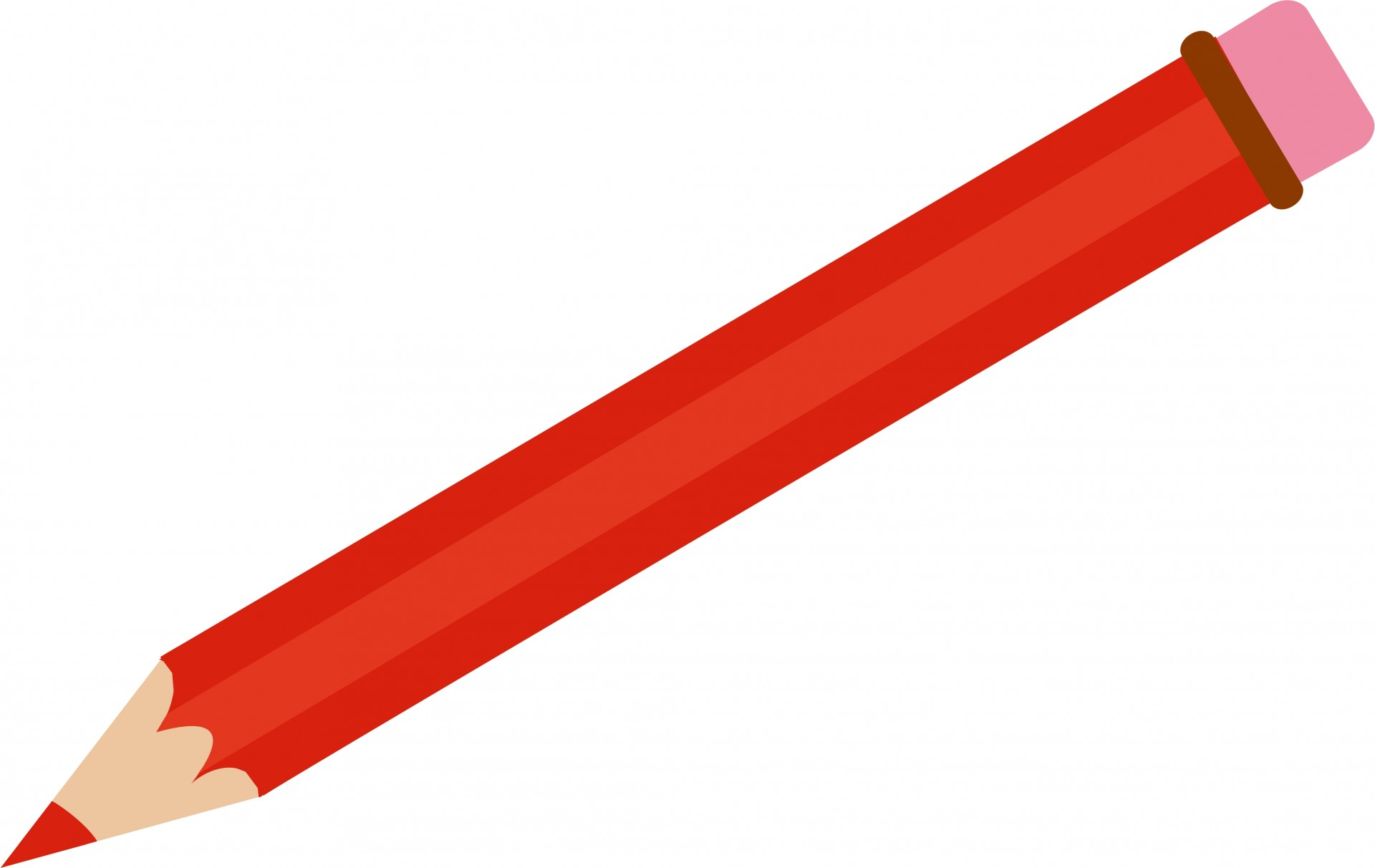 4000
5000
6000
8000
7000
Counting forwards in multiples of 1000…
When we count forwards, the numbers increase in value.
Your turn: complete the number sequence, counting forwards in multiples of 1000
+1000
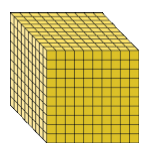 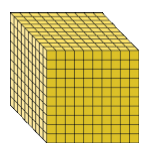 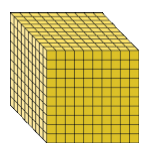 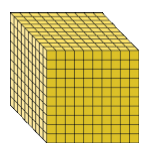 What number is being represented? 4 lots of 1000
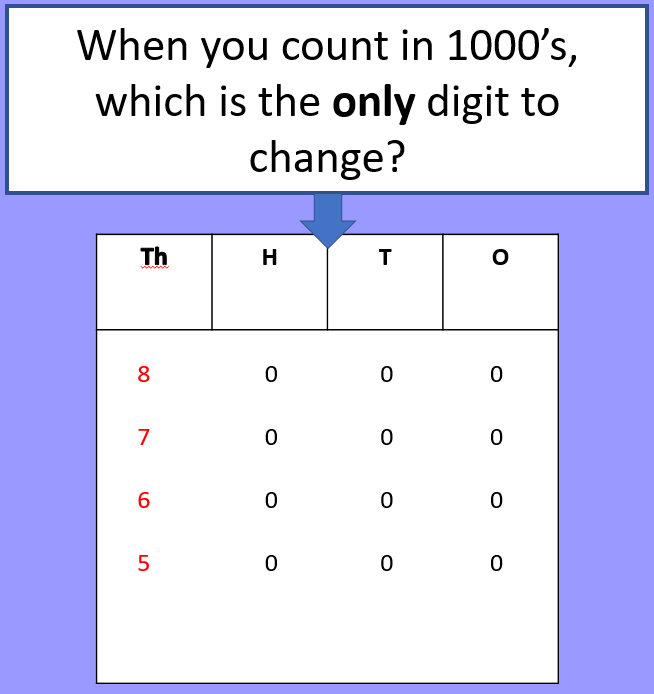 Counting backwards in multiples of 1000…
When we count backwards, the numbers decrease in value.
My turn
- 1000
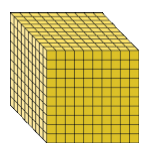 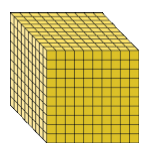 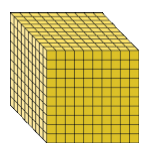 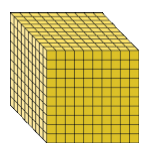 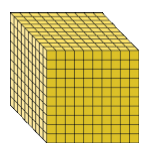 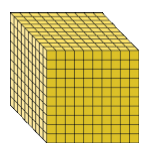 Counting backwards in multiples of 1000…
When we count backwards, the numbers decrease in value.
Your turn: complete the number sequence, counting backwards in multiples of 1000
- 1000
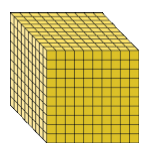 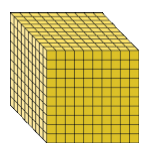 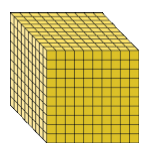 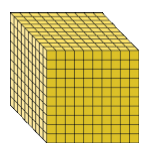 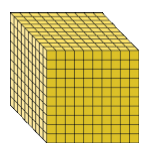 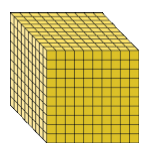 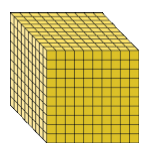 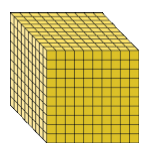 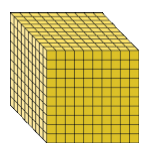 What number is being represented? 9 lots of 1000
What numbers are being represented below? Can you find 1000 less and 1000 more.
-1000
+1000
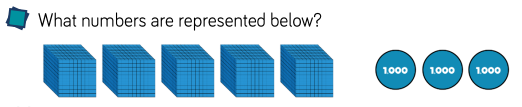 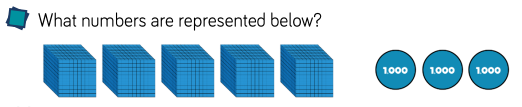 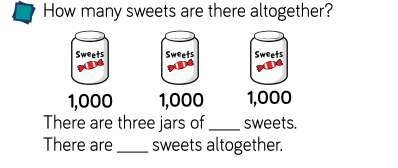 When you count in 1000’s, which is the only digit to change?
Challenge: How many sweets would there be in 8 jars?
How is counting in multiples of 1000 similar to counting in multiples of 1?
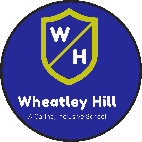 Date:   Wednesday 3rd  January 2021
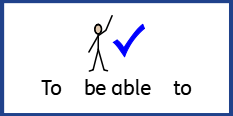 L.O. To be able to count in multiples of 50
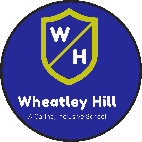 Subject: Maths
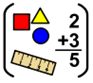 + 5
+ 50
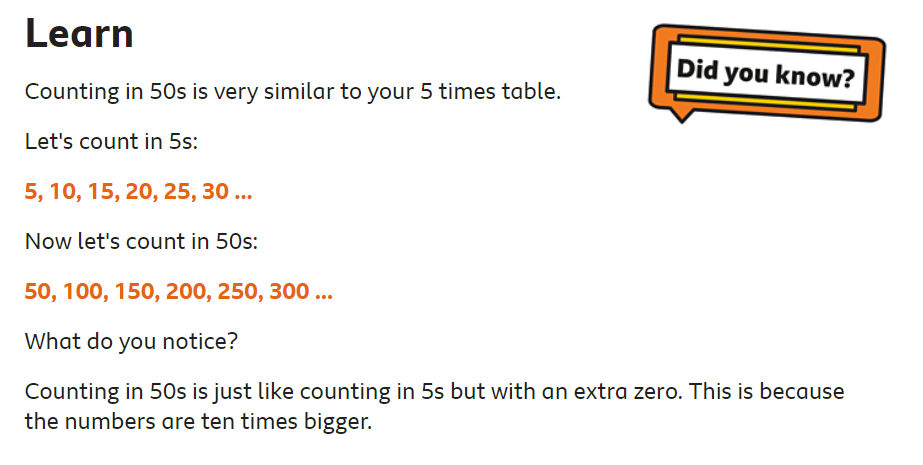 Do you notice any patterns between the two number sequences?
Introduction to counting in 50's - click here for extra help and complete the fun quiz! See how many questions you can get right...
My turn
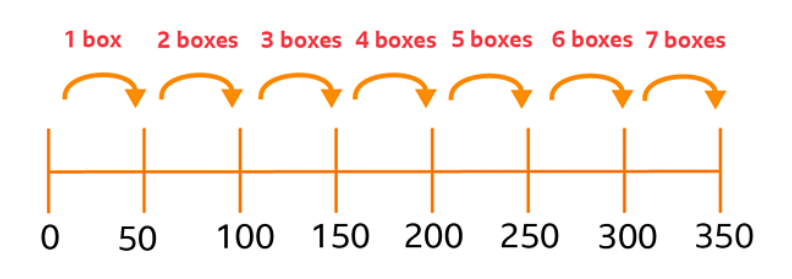 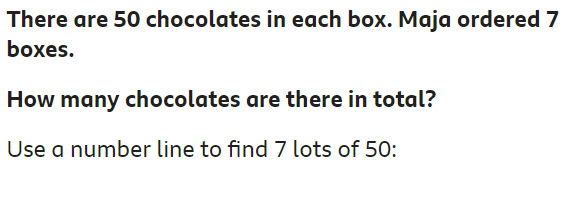 Answer: There are 350 chocolates in 7 boxes.

Another way you could have worked this out is by using your 5 times table knowledge.

If 5 x 7 = 35, then 50 x 7 = 350, because when you count in multiples of 50, it is 10 times greater than counting in multiples of 5.
Your turn: work out the answer to this question using a number line…
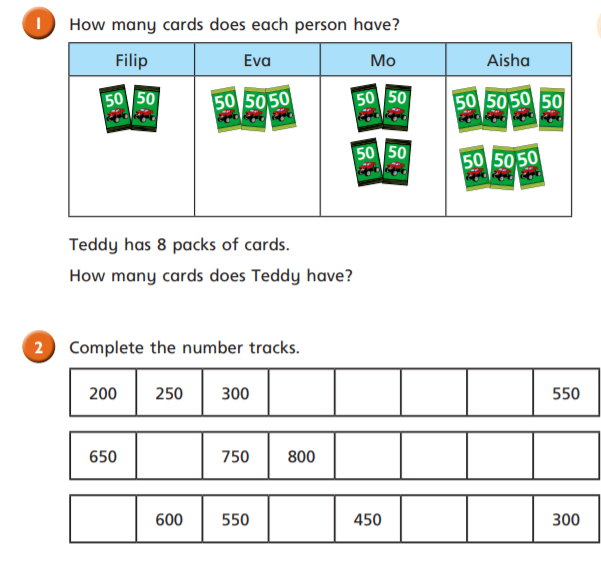 Could you use your knowledge of the 5 times tables to help you work out the answer?
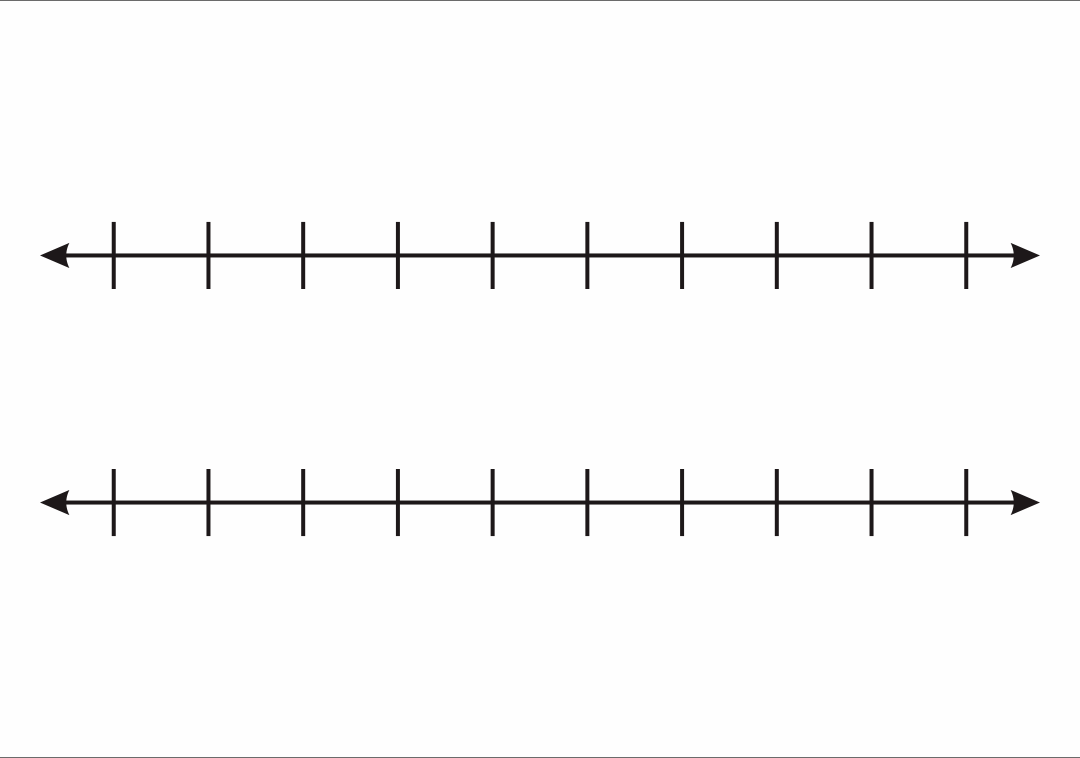 550
350
500
250
300
50
150
200
450
400
Fill in the missing gaps for each number sequence. Make sure you check whether the sequence is counting forwards in 50’s or backwards in 50’s.
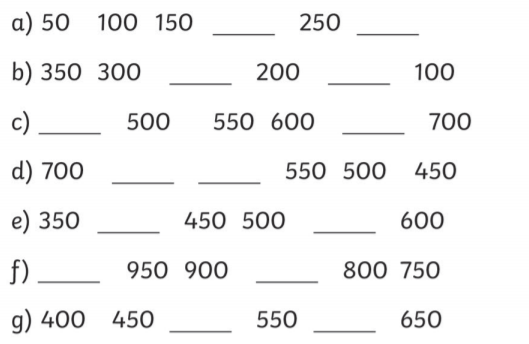 Challenge
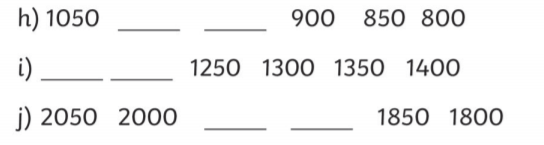 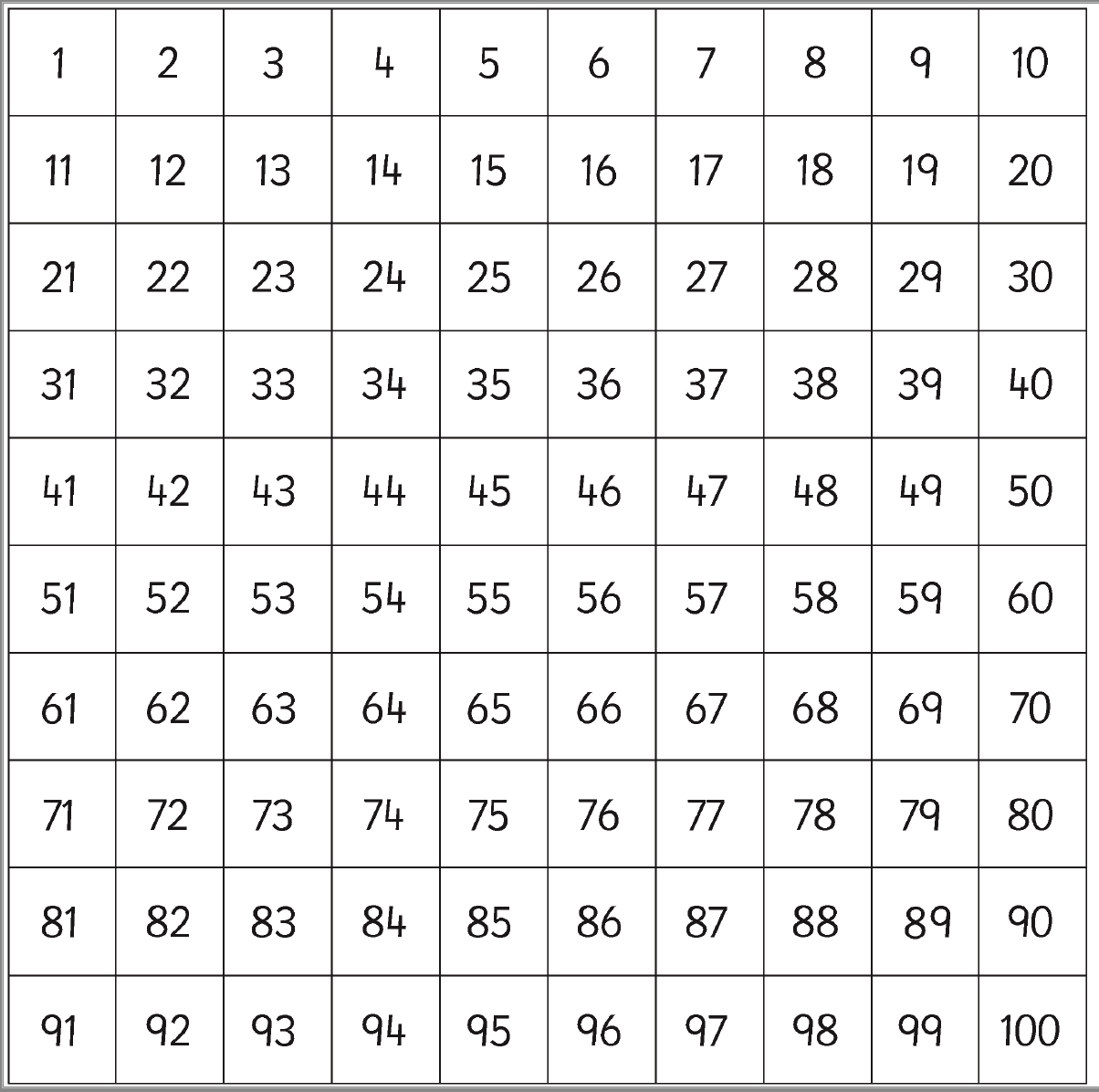 Colour all the numbers that are multiples of 50.
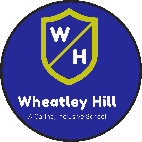 Date:   Thursday 4th February 2021
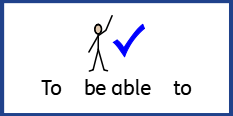 LO. To be able to count in multiples of 25
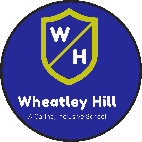 Subject: Maths
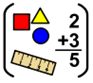 Counting forwards in multiples of 25.
When we count forwards, the numbers increase in value.
+25
+25
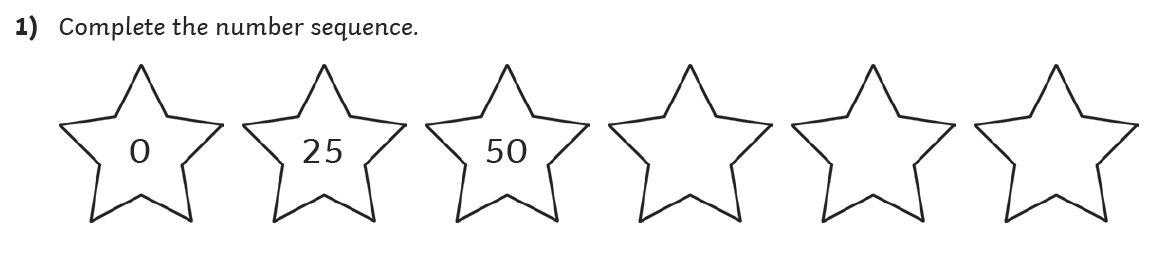 What would the next 3 numbers in the sequence be?
Counting backwards in multiples of 25.
When we count backwards, the numbers decrease in value.
-25
What would the next 3 numbers in the sequence be?
What number is being represented here?
What number is being represented here?
Let’s look at this together.
Compare the two number sequences.
What is the same? What is different??
0      25      50      75      100
100      75      50      25      0
Can you see any other similarities?
Task 1:
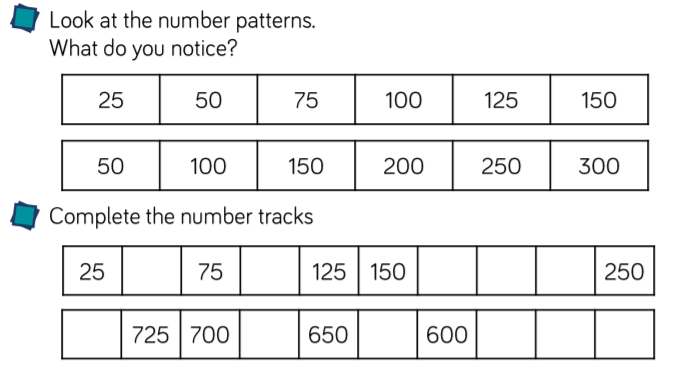 Task 2:
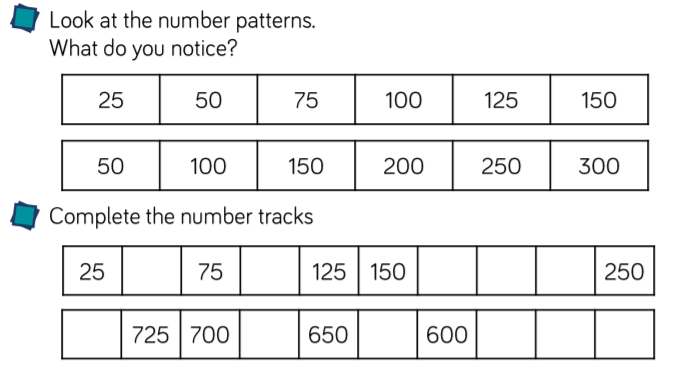 Challenge
Task 3:
Fill in the missing numbers to complete the sequences.
100
150
250
300
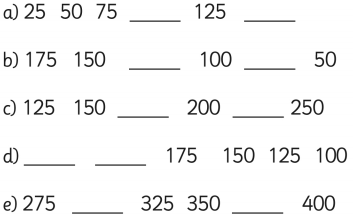 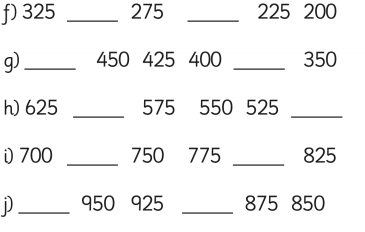 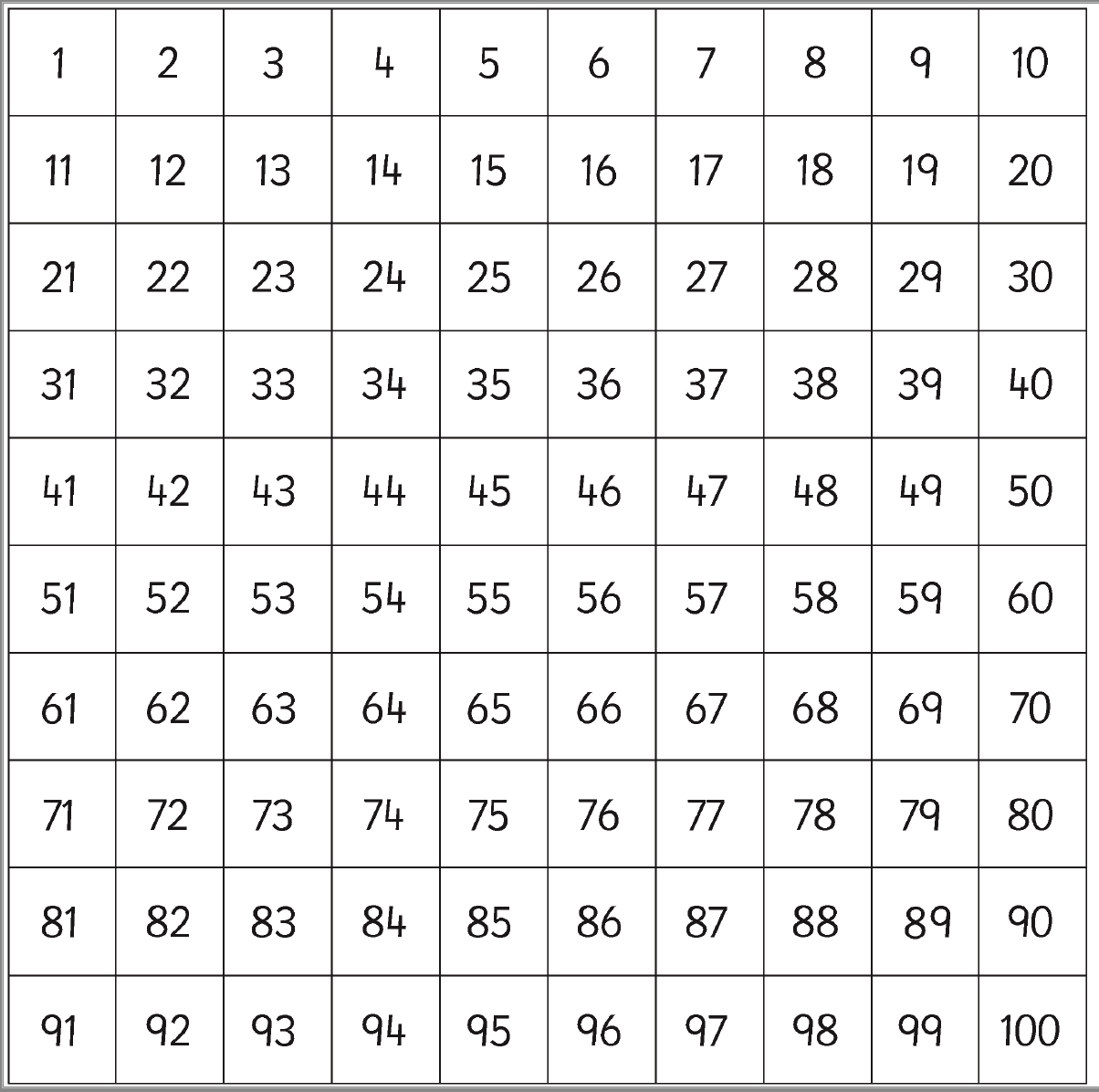 Colour all the numbers that are multiples of 25
c
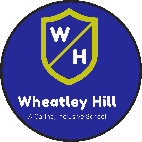 Date:   Thursday 21st January
Date:   Friday 5th February 2021
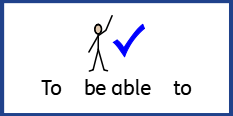 L.O. To practice the 9 times tables
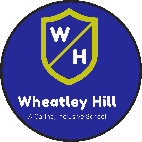 Subject: Maths
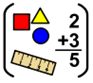 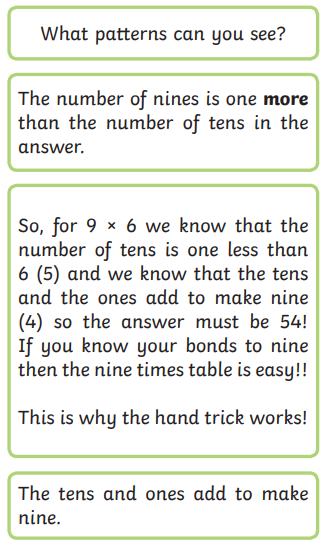 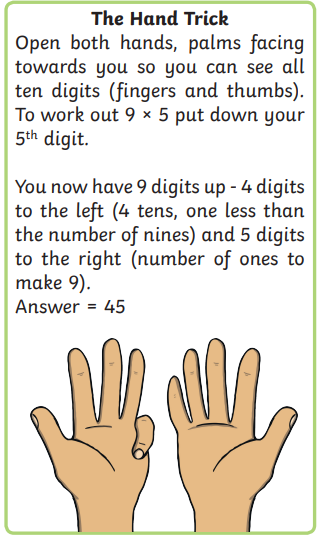 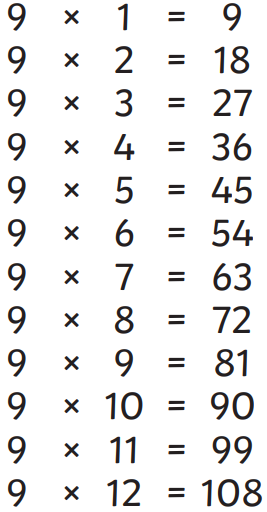 Task 1:
Can you write out your 9 times tables?
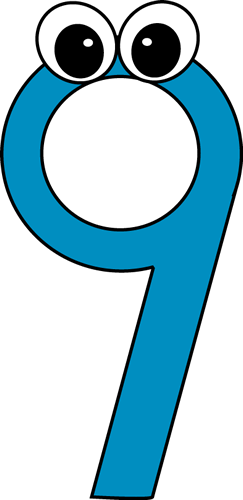 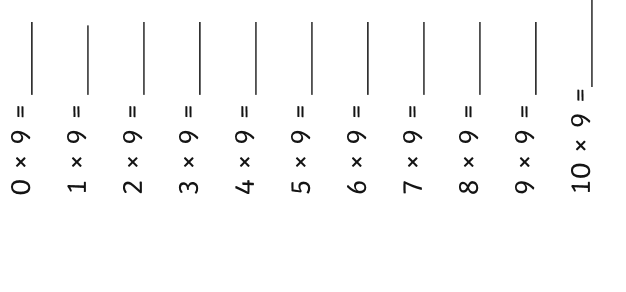 Click here and listen to the 9 times table songs!
c
Task 2:
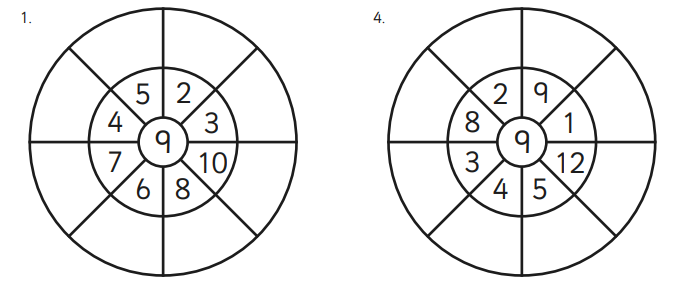 18
45
Complete the multiplication wheels. I have done the first one for you! 
27
36
90
63
72
54
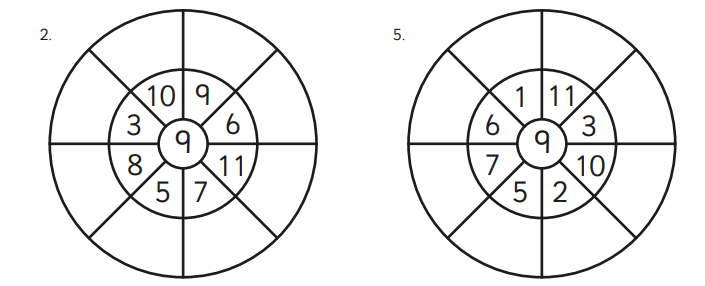 Task 3:
Can you complete the number sequences?
Counting forwards in multiples of 9
Counting backwards in multiples of 9
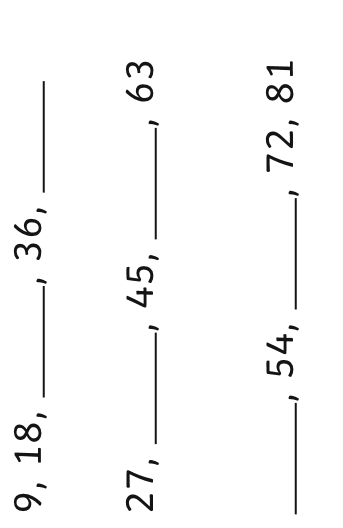 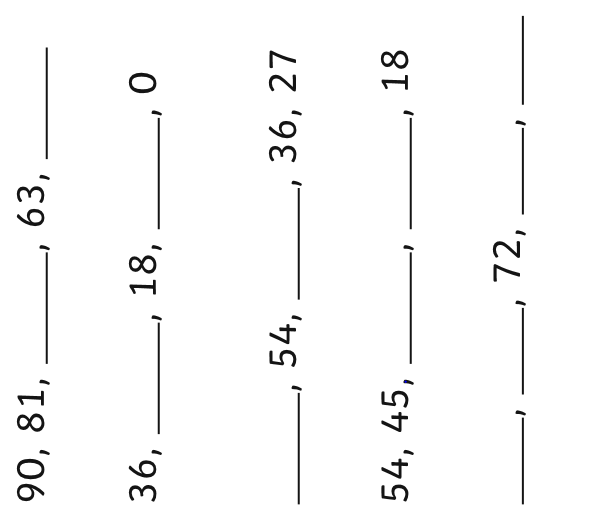